Hebrews 13:7-21
August 29-30, 2015
Calvary Chapel of El Paso
Church Leadership
Hebrews 13:7
Remember them which have the rule over you, who have spoken unto you the word of God: whose faith follow, considering the end of their conversation.
Hebrews 13:8
Jesus Christ the same yesterday, and to day, and for ever.
Hebrews 13:9
Be not carried about with divers and strange doctrines. For it is a good thing that the heart be established with grace; not with meats, which have not profited them that have been occupied therein.
Hebrews 13:10
We have an altar, whereof they have no right to eat which serve the tabernacle.
Hebrews 13:11
For the bodies of those beasts, whose blood is brought into the sanctuary by the high priest for sin, are burned without the camp.
Hebrews 13:12
Wherefore Jesus also, that he might sanctify the people with his own blood, suffered without the gate.
Hebrews 13:13
Let us go forth therefore unto him without the camp, bearing his reproach.
Hebrews 13:14
For here have we no continuing city, but we seek one to come.
Hebrews 13:15
By him therefore let us offer the sacrifice of praise to God continually, that is, the fruit of our lips giving thanks to his name.
Hebrews 13:16
But to do good and to communicate forget not: for with such sacrifices God is well pleased.
Hebrews 13:17
Obey them that have the rule over you, and submit yourselves: for they watch for your souls, as they that must give account, that they may do it with joy, and not with grief: for that is unprofitable for you.
Hebrews 13:18
Pray for us: for we trust we have a good conscience, in all things willing to live honestly.
Hebrews 13:19
But I beseech you the rather to do this, that I may be restored to you the sooner.
Hebrews 13:20
Now the God of peace, that brought again from the dead our Lord Jesus, that great shepherd of the sheep, through the blood of the everlasting covenant,
Hebrews 13:21
Make you perfect in every good work to do his will, working in you that which is wellpleasing in his sight, through Jesus Christ; to whom be glory for ever and ever. Amen.
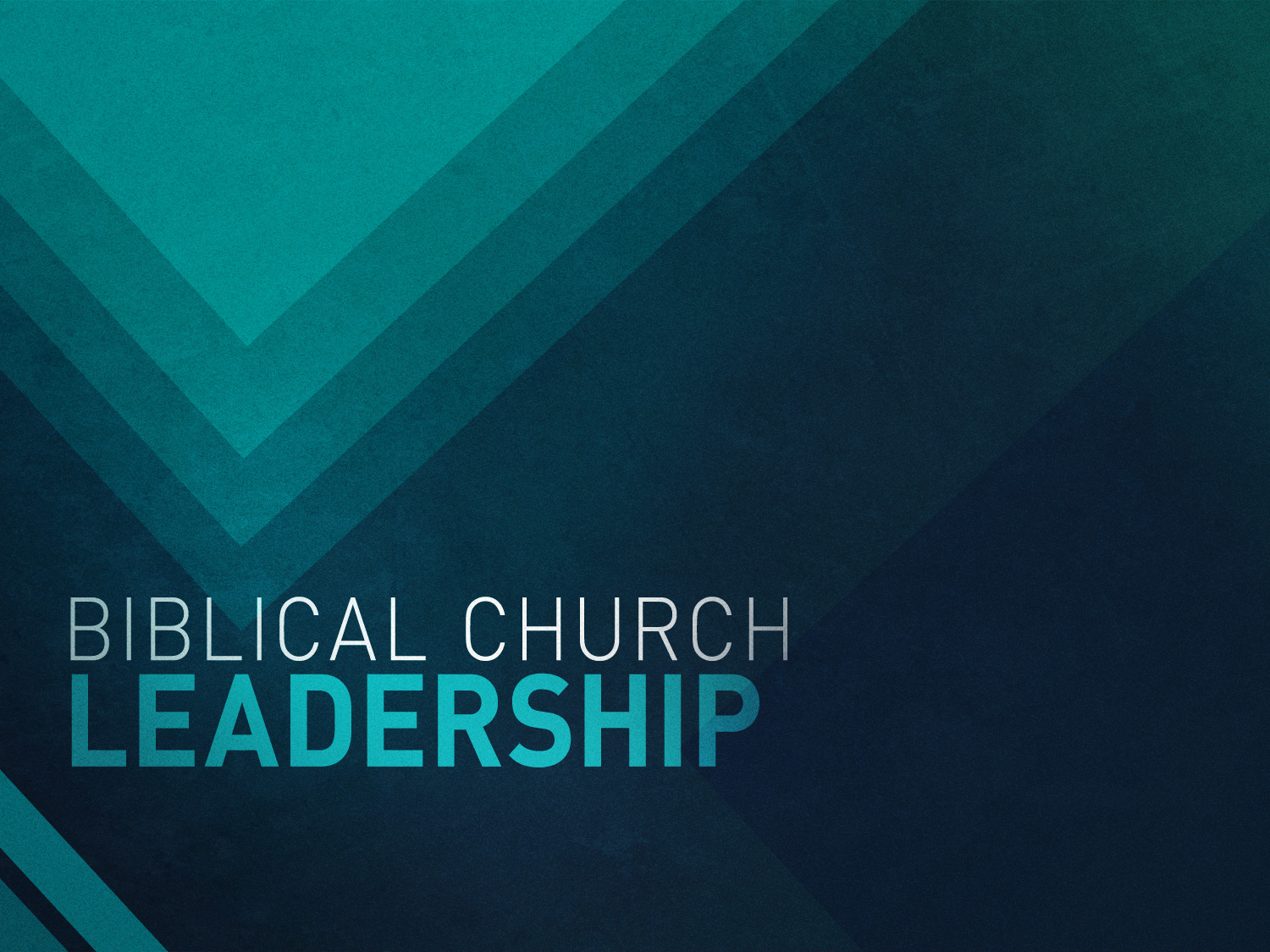 Colossians 1:9
For this cause we also, since the day we heard it, do not cease to pray for you, and to desire that ye might be filled with the knowledge of his will in all wisdom and spiritual understanding;
Colossians 1:10
That ye might walk worthy of the Lord unto all pleasing, being fruitful in every good work, and increasing in the knowledge of God;
Colossians 1:11
Strengthened with all might, according to his glorious power, unto all patience and longsuffering with joyfulness;
Colossians 1:12
Giving thanks unto the Father, which hath made us meet to be partakers of the inheritance of the saints in light:
Colossians 1:13
Who hath delivered us from the power of darkness, and hath translated us into the kingdom of his dear Son:
Colossians 1:14
In whom we have redemption through his blood, even the forgiveness of sins:
Colossians 1:15
Who is the image of the invisible God, the firstborn of every creature:
Colossians 1:16a
For by him were all things created, that are in heaven, and that are in earth, visible and invisible, whether they be thrones, or dominions, or principalities, or powers:
Colossians 1:16b
all things were created by him, and for him:
Colossians 1:17
And he is before all things, and by him all things consist.
Colossians 1:18
And he is the head of the body, the church: who is the beginning, the firstborn from the dead; that in all things he might have the preeminence.
2 Corinthians 4:1
Therefore seeing we have this ministry, as we have received mercy, we faint not;
2 Corinthians 4:2a
But have renounced the hidden things of dishonesty, not walking in craftiness, nor handling the word of God deceitfully;
2 Corinthians 4:2b
but by manifestation of the truth commending ourselves to every man's conscience in the sight of God.
2 Corinthians 4:3
But if our gospel be hid, it is hid to them that are lost:
2 Corinthians 4:4
In whom the god of this world hath blinded the minds of them which believe not, lest the light of the glorious gospel of Christ, who is the image of God, should shine unto them.
2 Corinthians 4:5
For we preach not ourselves, but Christ Jesus the Lord; and ourselves your servants for Jesus' sake.
2 Corinthians 4:6
For God, who commanded the light to shine out of darkness, hath shined in our hearts, to give the light of the knowledge of the glory of God in the face of Jesus Christ.
2 Corinthians 4:7
But we have this treasure in earthen vessels, that the excellency of the power may be of God, and not of us.
Mark 10:41
And when the ten heard it, they began to be much displeased with James and John.
Mark 10:42
But Jesus called them to him, and saith unto them, Ye know that they which are accounted to rule over the Gentiles exercise lordship over them; and their great ones exercise authority upon them.
Mark 10:43
But so shall it not be among you: but whosoever will be great among you, shall be your minister (diakonos—servant):
Mark 10:44
And whosoever of you will be the chiefest, shall be servant (doulos) of all.
Mark 10:45
For even the Son of man came not to be ministered unto, but to minister, and to give his life a ransom for many.
John 13:13
Ye call me Master and Lord: and ye say well; for so I am.
John 13:14
If I then, your Lord and Master, have washed your feet; ye also ought to wash one another's feet.
John 13:15
For I have given you an example, that ye should do as I have done to you.
John 13:16
Verily, verily, I say unto you, The servant is not greater than his lord; neither he that is sent greater than he that sent him.
John 13:17
If ye know these things, happy are ye if ye do them.
Speak the Word of God
Hebrews 13:7
Remember them which have the rule over you, who have spoken unto you the word of God: whose faith follow, considering the end of their conversation.
Psalm 138:2
I will worship toward thy holy temple, and praise thy name for thy lovingkindness and for thy truth: for thou hast magnified thy word above all thy name.
Walk the Way of Faith
Acts 6:2
Then the twelve called the multitude of the disciples unto them, and said, It is not reason that we should leave the word of God, and serve tables.
Acts 6:3
Wherefore, brethren, look ye out among you seven men of honest report, full of the Holy Ghost and wisdom, whom we may appoint over this business.
Keep Watch over Your People
Hebrews 13:17
Obey them that have the rule over you, and submit yourselves: for they watch for your souls, as they that must give account, that they may do it with joy, and not with grief: for that is unprofitable for you.
2 Corinthians 11:28
Beside those things that are without, that which cometh upon me daily, the care of all the churches.
Prepare to Give an Account
James 3:1
My brethren, be not many masters, knowing that we shall receive the greater condemnation.
1 Thessalonians 5:12
And we beseech you, brethren, to know them which labour among you, and are over you in the Lord, and admonish you;
1 Thessalonians 5:13
And to esteem them very highly in love for their work's sake. And be at peace among yourselves.
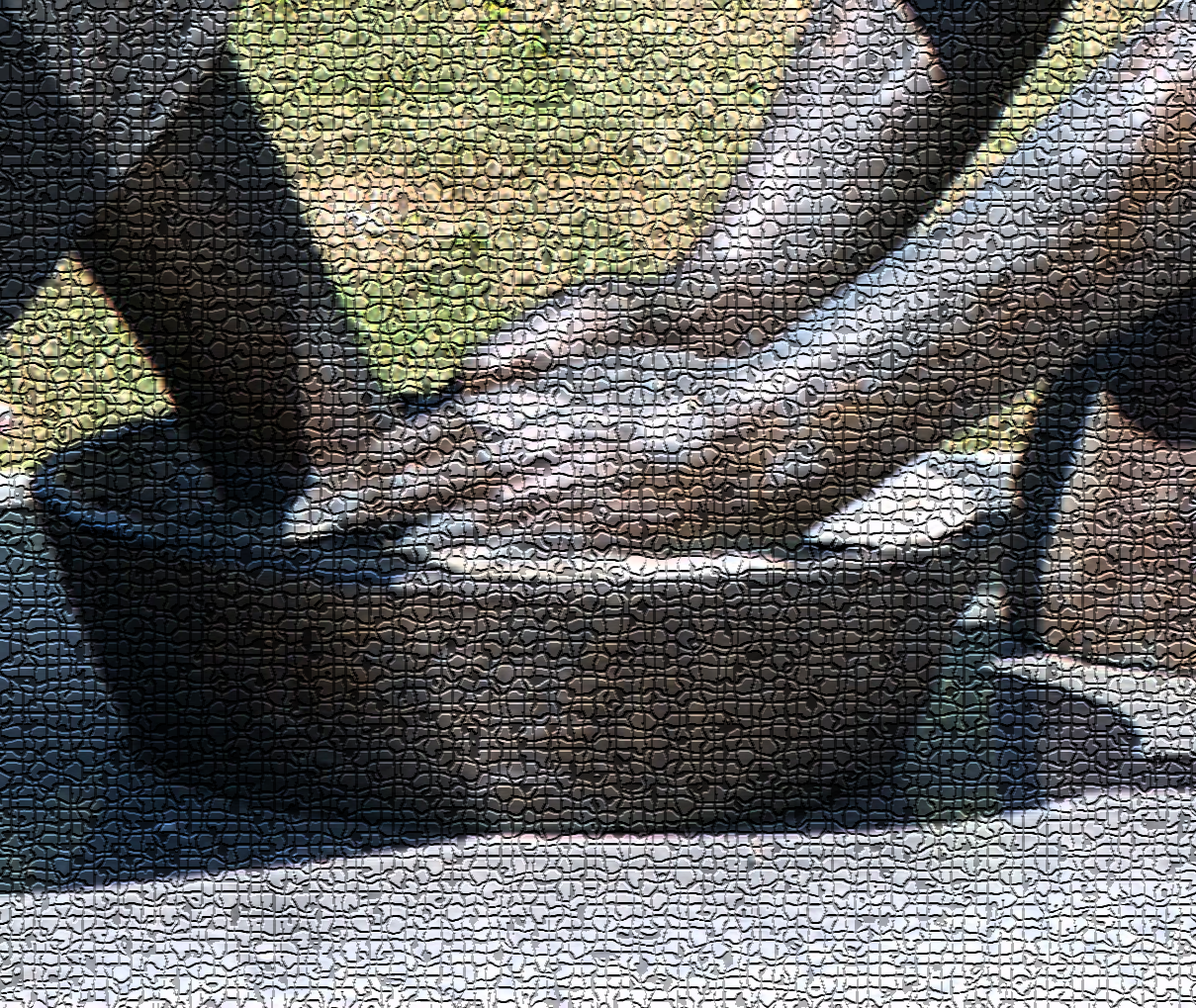